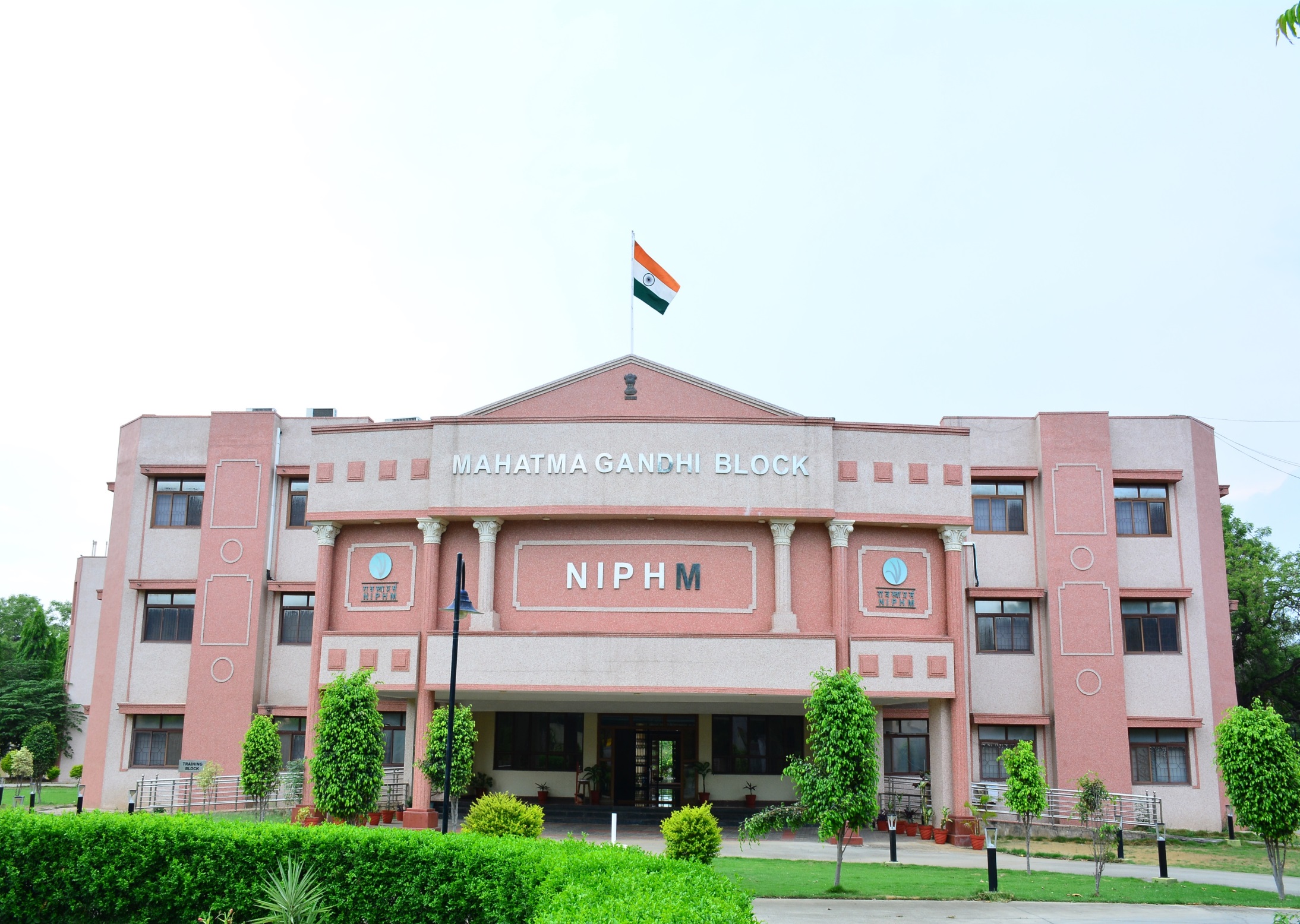 Agricultural Drone Training at NIPHM
Dr. Vidhu Kampurath P
Joint Director
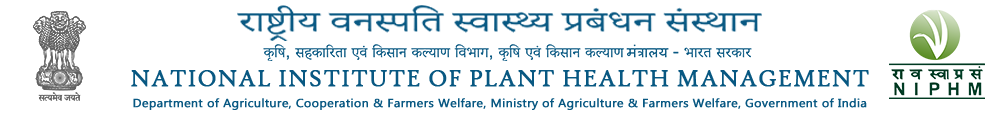 1 May 2022
1
NIPHM, Hyderabad
Journey of NIPHM
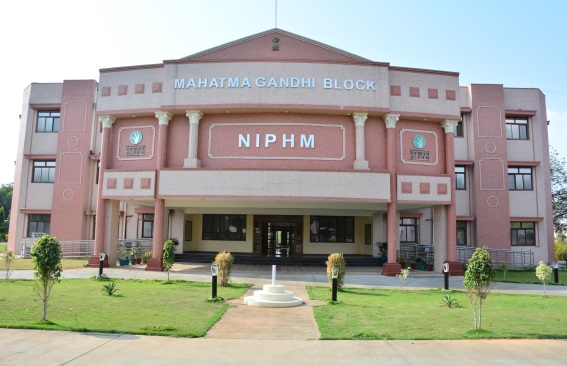 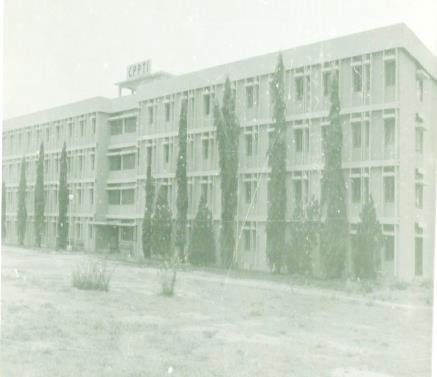 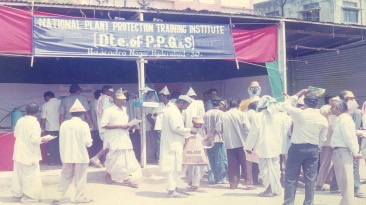 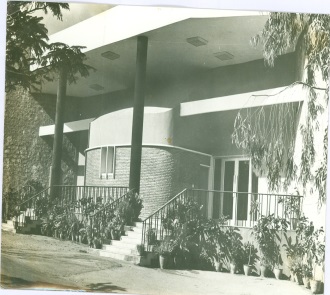 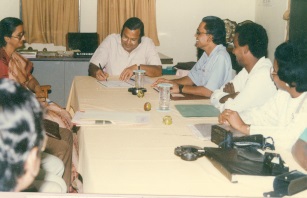 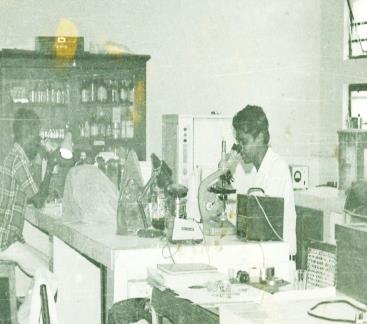 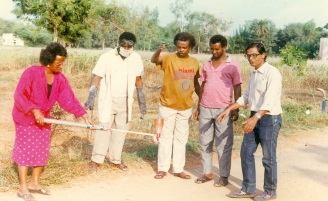 2008
 NIPHM
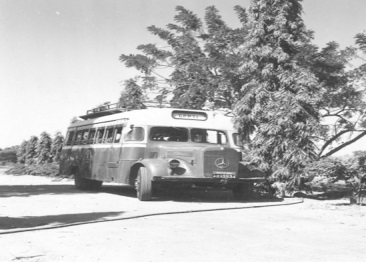 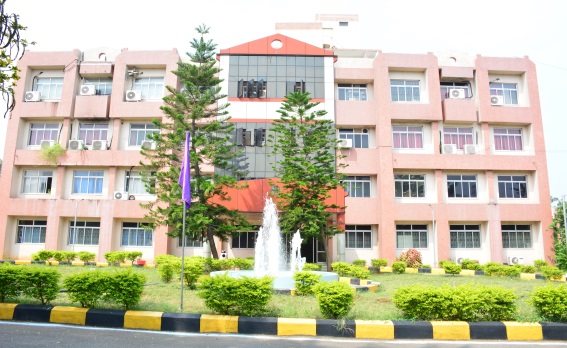 1993
 NPPTI
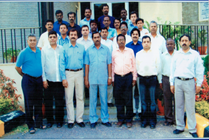 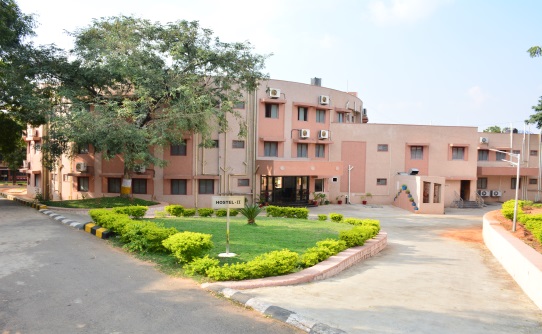 1966
CPPTI
1 May 2022
2
NIPHM, Hyderabad
1 May 2022
3
NIPHM, Hyderabad
Major Divisions
Pest Surveillance and Pest Risk Analysis (PRA)
Plant Quarantine & Phyto sanitary treatments
Plant Quarantine & Phyto sanitary treatments
Plant Quarantine & Phyto sanitary treatments
Regional Plant Health System Analysis
Regional Plant Health System Analysis
Regional Plant Health System Analysis
Agro Ecosystem Analysis (AESA) and Ecological Engg.
Agro Ecosystem Analysis (AESA) and Ecological Engg.
Integrated Pest  Management
Integrated Pest  Management
Promotion of on-farm production technologies
Promotion of on-farm production technologies
Analysts & Inspectors training
Analysts & Inspectors training
Central Insecticide Lab for Bio-Pesticides
Central Insecticide Lab for Bio-Pesticides
Proficiency Testing (PT) Provider & Testing Labs
Integrated Rodent Pest Management
Pest Control Operators
Vertebrate Pest Management
Plant Protection Equipments
Good Spraying Practices
Farm Equipments
1 May 2022
4
NIPHM, Hyderabad
01-05-2022
4
Capacity Building Programs
1 May 2022
5
NIPHM, Hyderabad
Agricultural Drones
NIPHM started its drone journey by initiating a research project of development of drones in 2018.
Successfully tested the drone in two crops and compared with traditional knapsack spraying.
Contributed to Standard Operating Procedures to be adopted in chemical spraying.
Developed a specific module for training the Sprayman in agricultural spraying.
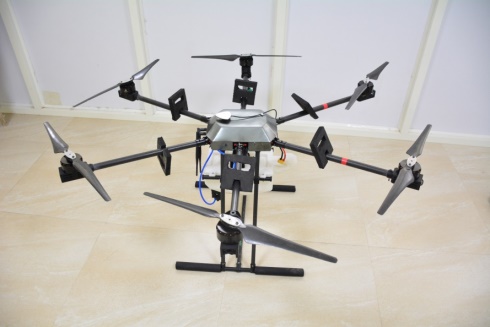 1 May 2022
6
NIPHM, Hyderabad
Agricultural Drone Training
Participants drone pilots are only eligible for Module II training (chemical spraying) at NIPHM. 
Thus mandates the training of candidates for the pilot license also.
Hence NIPHM has initiated to become an RPTO in association with M/s Marut Drones. 
The regular pilot course is 5 day duration with approved DGCA syllabus.
1 May 2022
7
NIPHM, Hyderabad
Module II training-Agro Chemical Spraying
Day 1
Basics of pesticide application
Introduction to Agri drone
Critical parameters in spraying
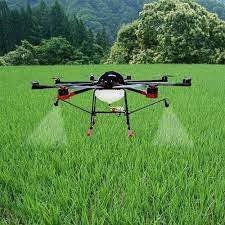 1 May 2022
8
NIPHM, Hyderabad
Module II training-Agro Chemical Spraying
Day 2
Nozzles and their use
Formulations and their management
Drone spraying
Critical parameters while applying-field study
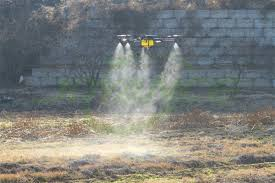 1 May 2022
9
NIPHM, Hyderabad
Module II training-Agro Chemical Spraying
Day 3
Residue and bio efficacy effects
Drift and non-target application
Requirements of Buffer zone
Calibration of spraying
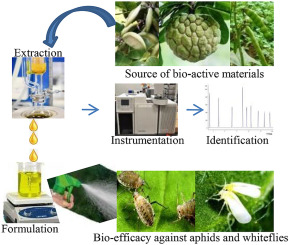 1 May 2022
10
NIPHM, Hyderabad
Module II training-Agro Chemical Spraying
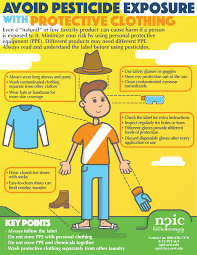 Day 4
Safe application standards
Use of PPE kits
Basic maintenance issues
Field practical on care and maintenance 
Dos and Don’ts
1 May 2022
11
NIPHM, Hyderabad
Module II training-Agro Chemical Spraying
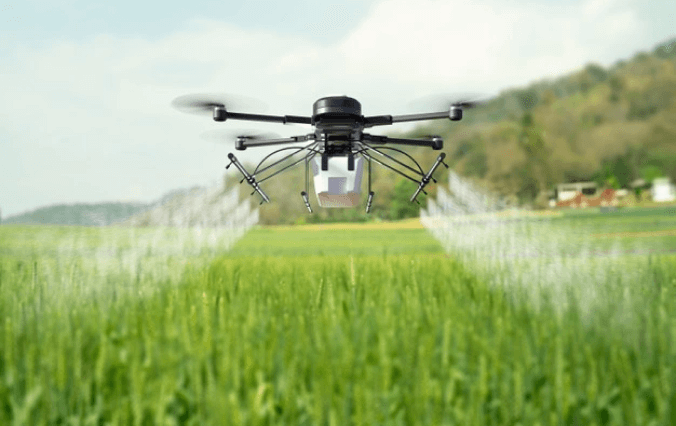 Day 5
Practical field trials
Evaluation and assessment
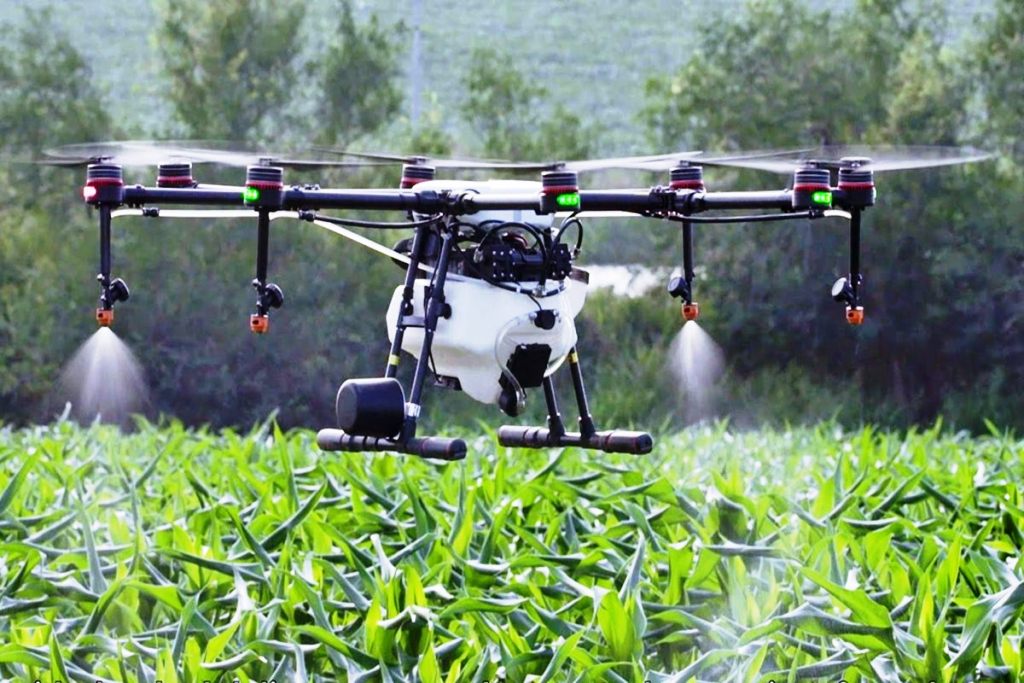 1 May 2022
12
NIPHM, Hyderabad
Preparedness of NIPHM in drone training
The NIPHM Drone Academy is being setup in association with M/s Marut Drones to train the pilots in drone flying.

Ready for starting the training in Module II of agro chemical spraying.

Prepared and submitted an online module for agro-chemical spraying.
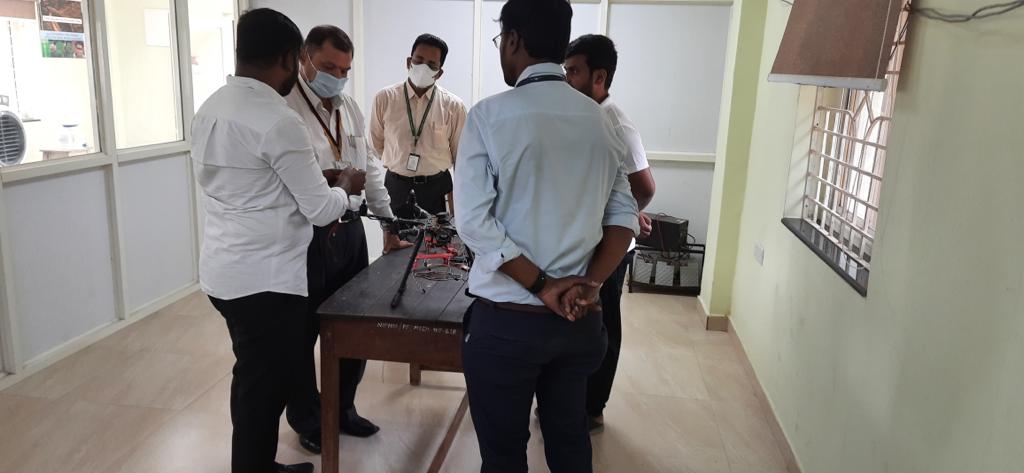 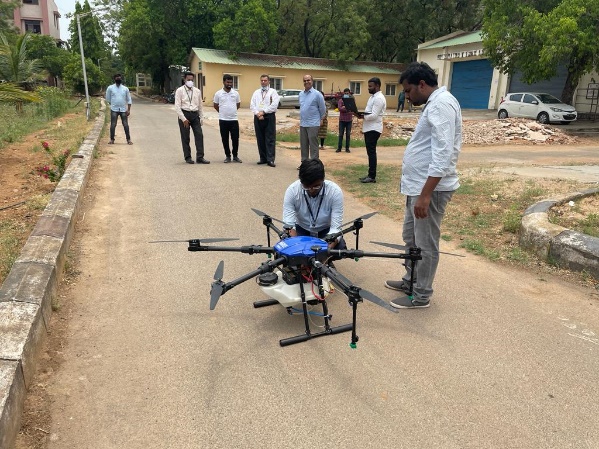 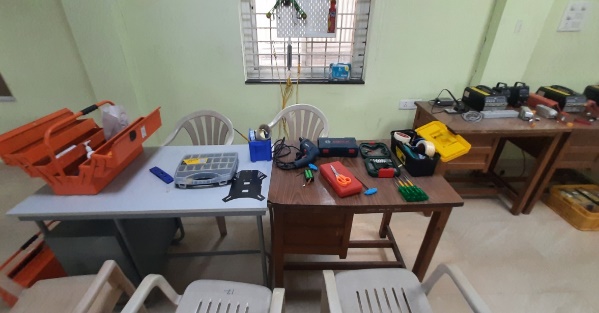 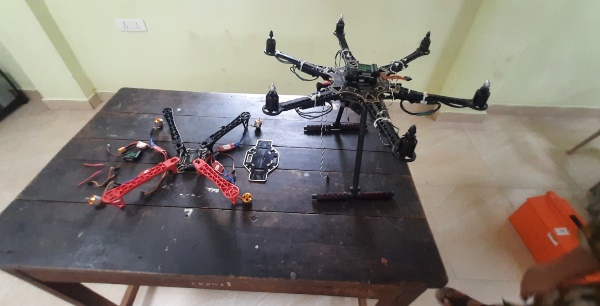 1 May 2022
13
NIPHM, Hyderabad
Issues and challenges
Conducting the training online
Availability of certified drone pilots
Regularising the already practicing drone pilots
Bio efficacy issues
Mixing of chemicals
Owning drones and giving it as a service
Requirement of more training institutes (RPTO)
Collaborative approach in training and research
1 May 2022
14
NIPHM, Hyderabad
Thank you…
1 May 2022
15
NIPHM, Hyderabad